ОН “Околен свят”
Тема: “Слънце грее, дъжд вали
Ядро: Светът на природата и неговото опазване
Слънце грее,
Дъжд вали 
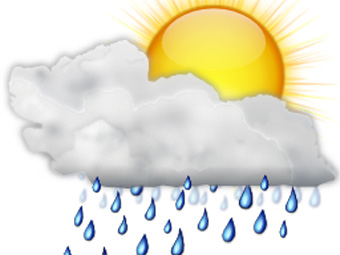 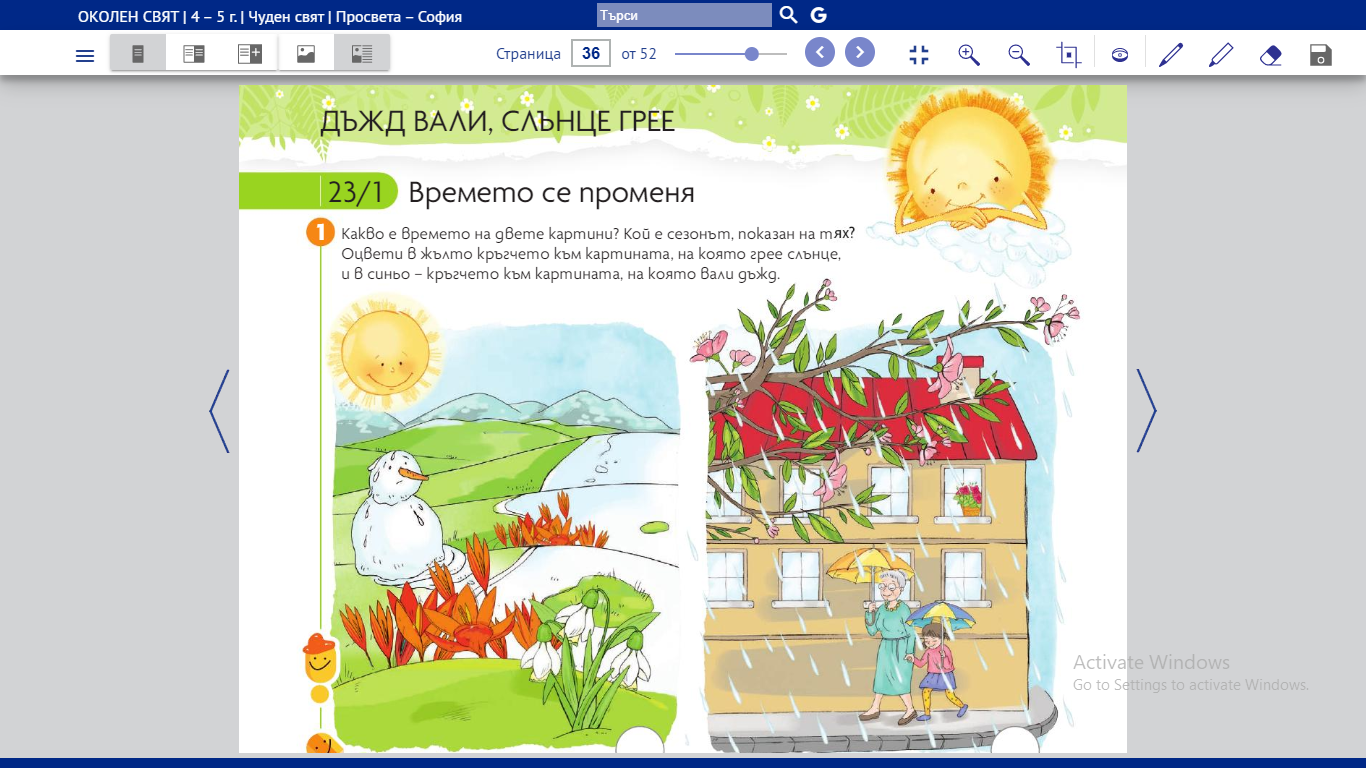 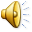 Да изиграем една игра, казва се синоптик.
Разгледай добре илюстрацията и си избери картинка.
А после ще си представим, че сме синоптици – хората,
които ни казват какво ще е времето днес 
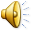 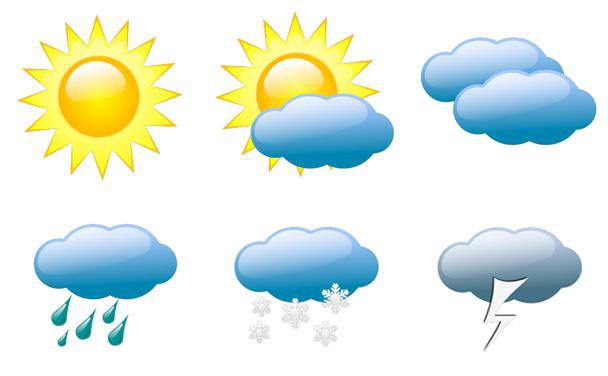 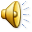 СЛЪНЦЕТО Е НАШ ПРИЯТЕЛ, НО
 ТО МОЖЕ ДА БЪДЕ ОПАСНО.
Помисли добре, според теб 
как можем да се пазим от него?
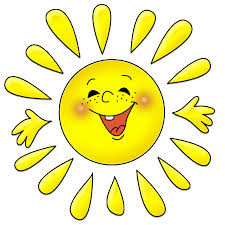 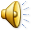 А ДЪЖДЪТ?
ТОЙ СЪЩО Е НАШ ПРИЯТЕЛ, ЗАЩОТО НАПОЯВА ЗЕМЯТА.
НО И ОТ НЕГО ТРЯБВА ДА СЕ ПАЗИМ.
КАКВО МОЖЕМ ДА ИЗПОЛЗВАМЕ?
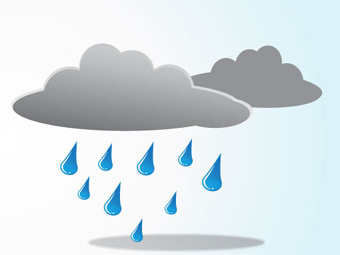 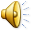 СПОРЕД ТЕБ КАКЪВ ЦВЯТ СА ДЪЖДОВНИТЕ КАПКИ?
А СЛЪНЦЕТО?
Вземи празен лист и ги нарисувай в цвета, който желаеш 
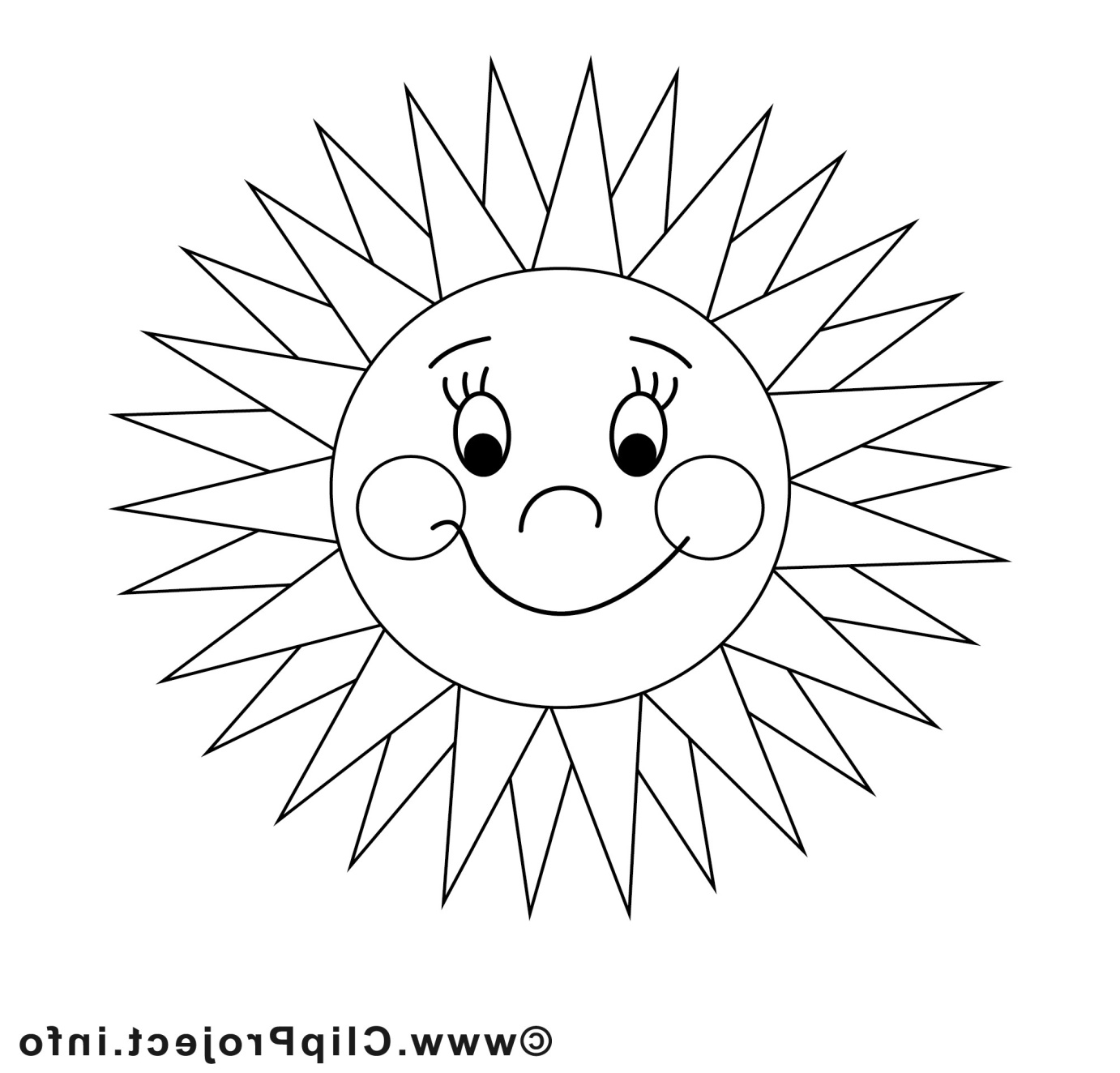 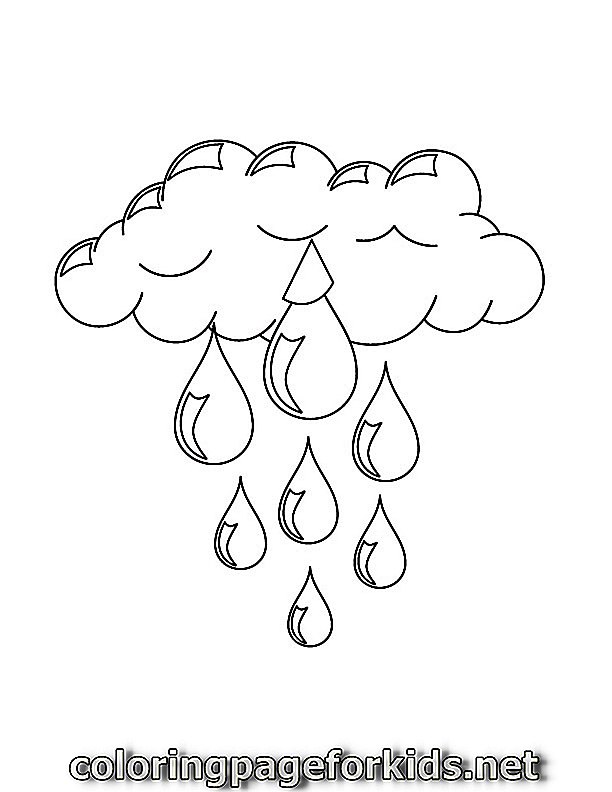 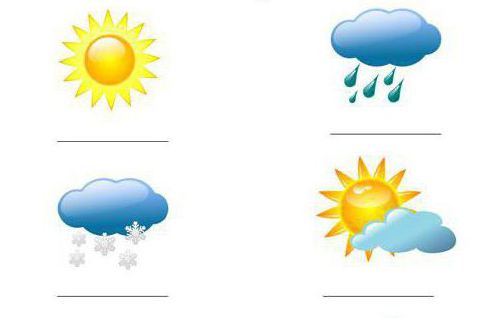 Ася Рашева
Група “Вълшебство”
ДГ “Ален мак”